Proserpina
Rachael Laing
Tim Morris
Jahlel Watkins
Stages of the Myth
The Abduction (or Rape) of Proserpina
Ceres’ Search
The Return and Fate of Proserpina
Names To Know
Pluto (aka Hades, or Dis)
Proserpina (aka Persephone)
Ceres (aka Demeter)
Jupiter (aka Zeus)
Cyane
Arethusa
Ascalaphus
Metamorphoses
Cyane “Melting” Into Her Swamp
Ceres Into An Old Woman
Annoying Boy Into A Lizard
Ascalaphus Into A Screech Owl
Proserpina’s Friends Into The Sirens
Pluto and Proserpina
Bernini
1623
Galleria Borghese
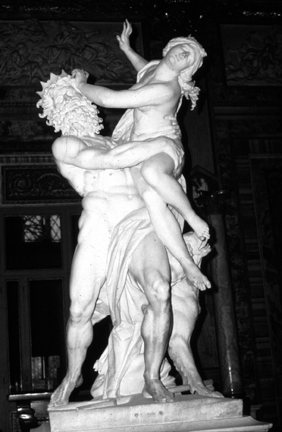 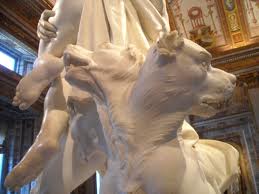 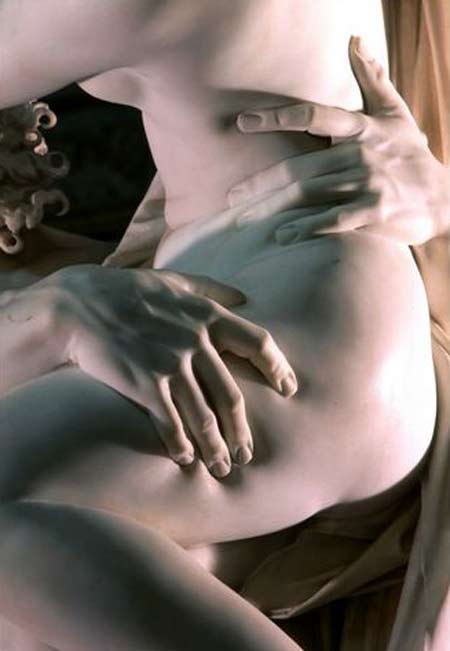 Persephone
Thomas Hart Benton
1938-1939
Nelson-Atkins Museum of Art
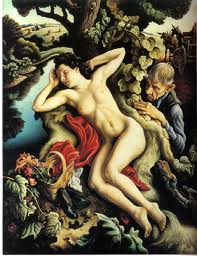 Greek Fresco
Vergina, Macedonia Tomb I
4th Century B.C.
Classic Greek
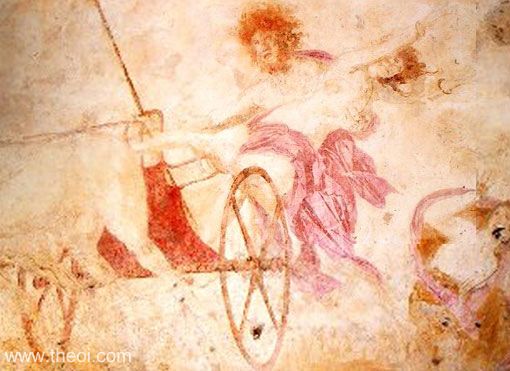 Rape of Persephone
James Childs
2002
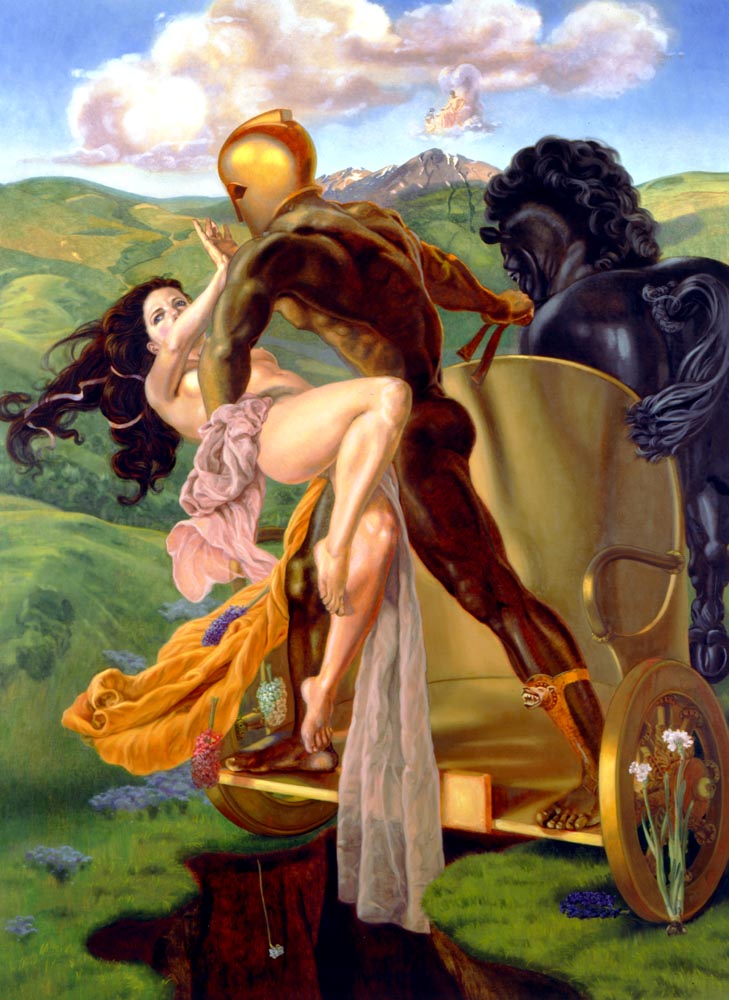 Rape of Persephone
Christoph Schwartz
1500s
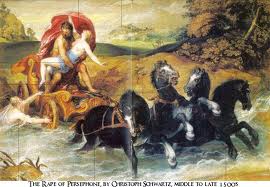 Rape of Persephone
Luca Giordano, 1686
London National Gallery
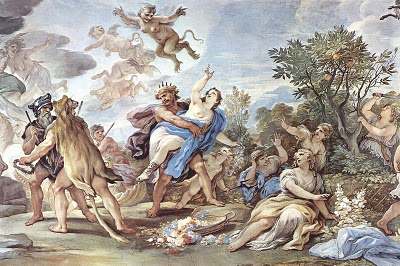